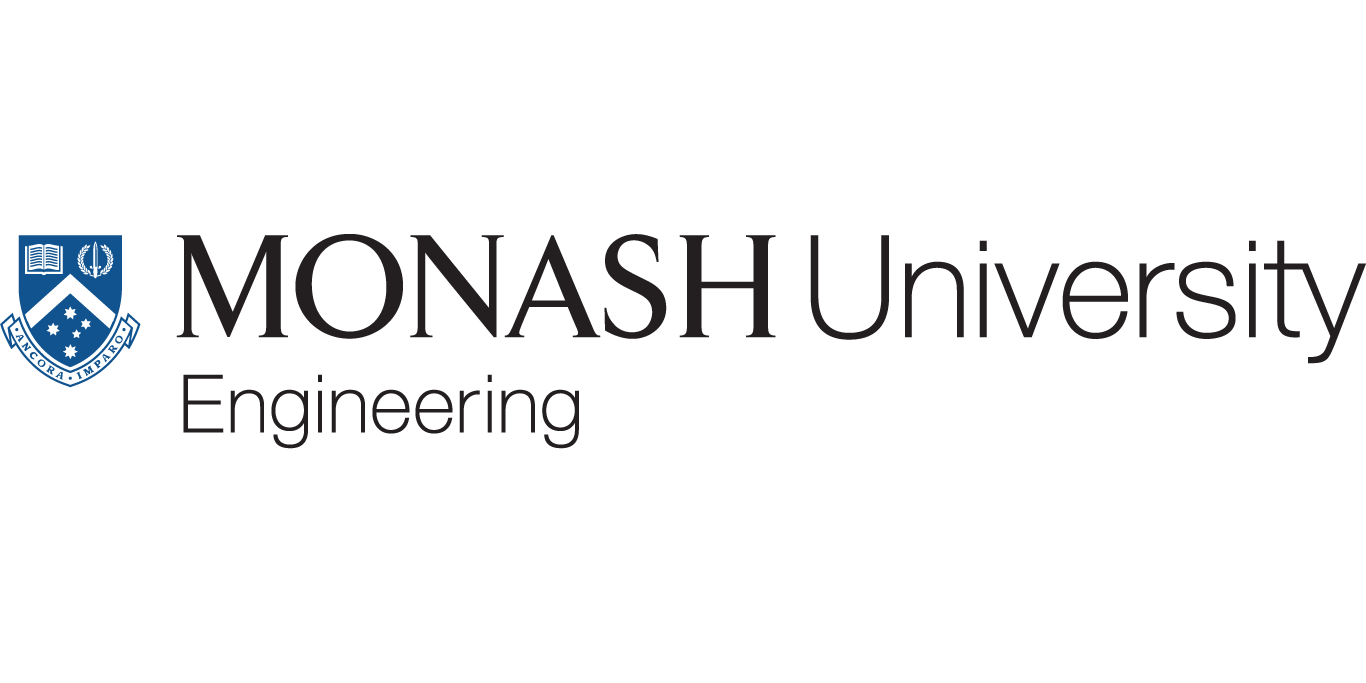 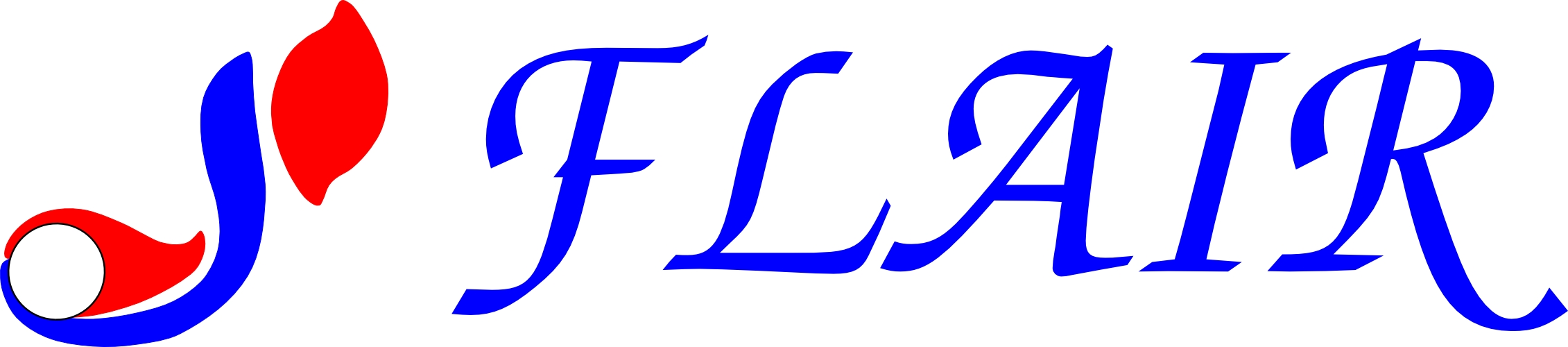 The title of your poster font size 44
Author One a, b, Author Two a, c and font size 28 
  a Affiliation font size 24
  b Affiliation
  c Affiliation
Problem definition, font size 28
Text goes here, font size 24
Approach
Findings
Acknowledgements
Month, year font size 20
Email:flair.group@monash.edu
Conference logo